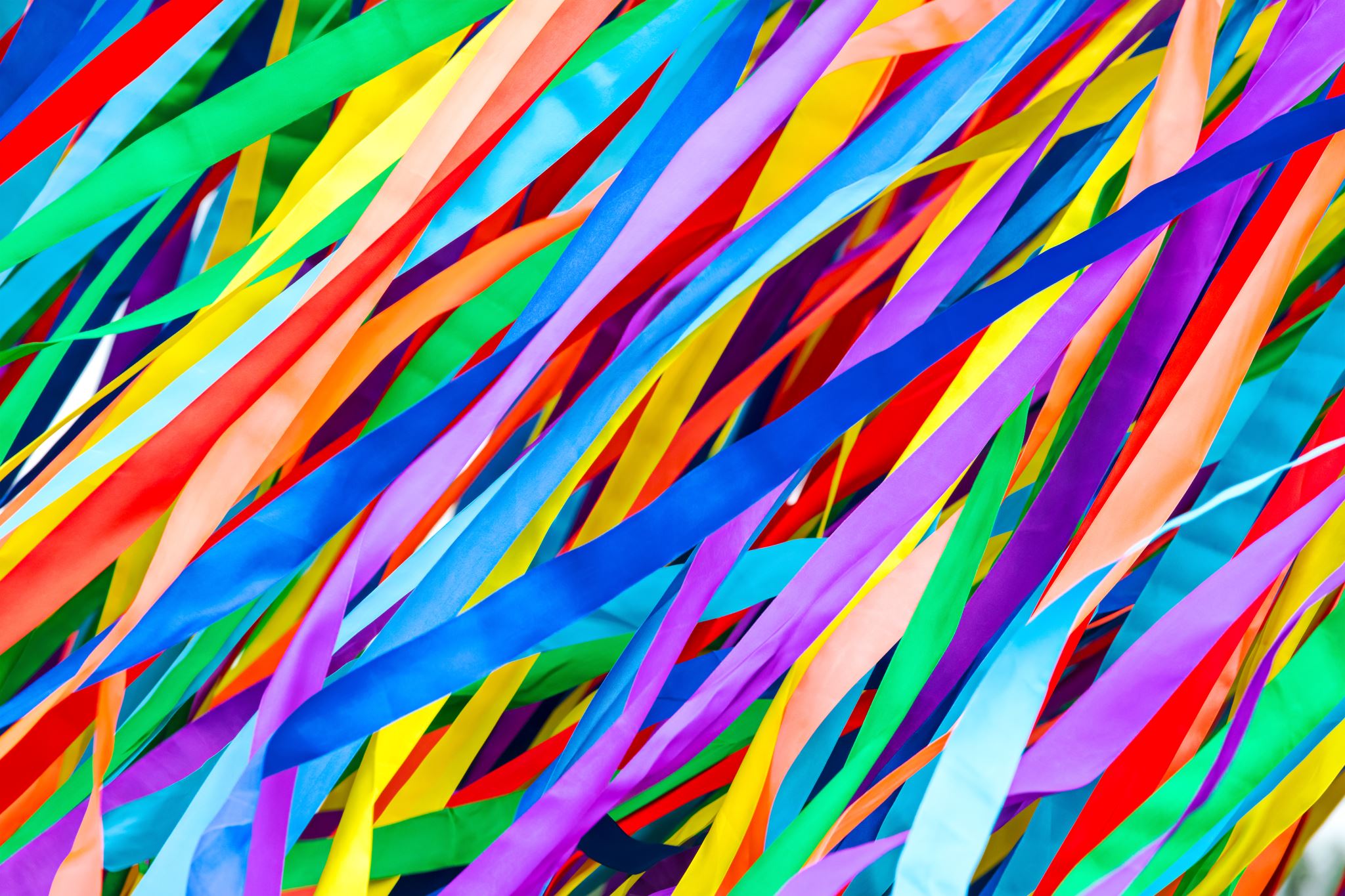 IR #1
SUBMISSION REMINDERS
What if I’m absent?
You MUST email your typed questions by 9am.  Bring a printed copy to submit when you return to school.

If you annotated your articles digitally, email them by 9am.  If you wrote on printed articles, you can submit them when you return.
What am I submitting Friday?

2 annotated  
   articles

4 total  
   questions/
   answers/    
   explanations
Annotated articles (printed or emailed)
4 total questions with answer and explanations (typed and printed)
3 questions to go with Article 1 on  
    SOAPSTone elements
1 on purpose, 1 on tone, 1 on your choice (speaker, occasion, or audience)

1 question to go with Article 2 on main idea   
    and supporting evidence
question needs to be about main idea OR supporting evidence